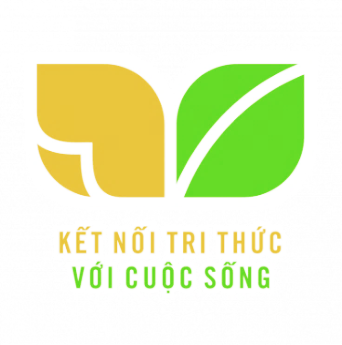 TOÁN 4
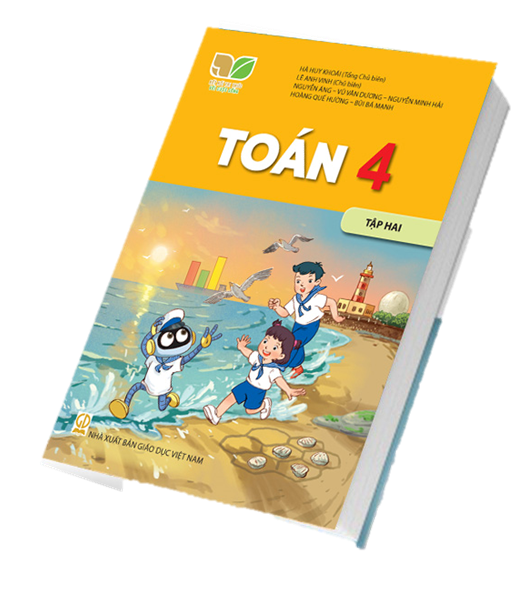 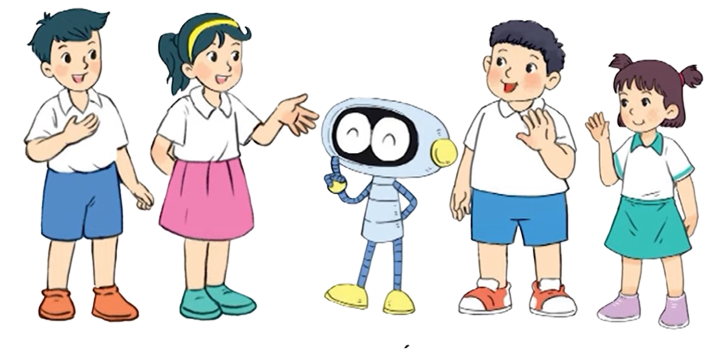 TRƯỜNG TIỂU HỌC QUANG TRUNG
Sách kết nối tri thức với cuộc sống – Lớp 4
 Năm học 2024-2025

TOÁN
NHÂN, CHIA VỚI 10, 100, 1 000
(tiết 2)
Giáo viên: Trịnh Thị Mơ
Trang 16
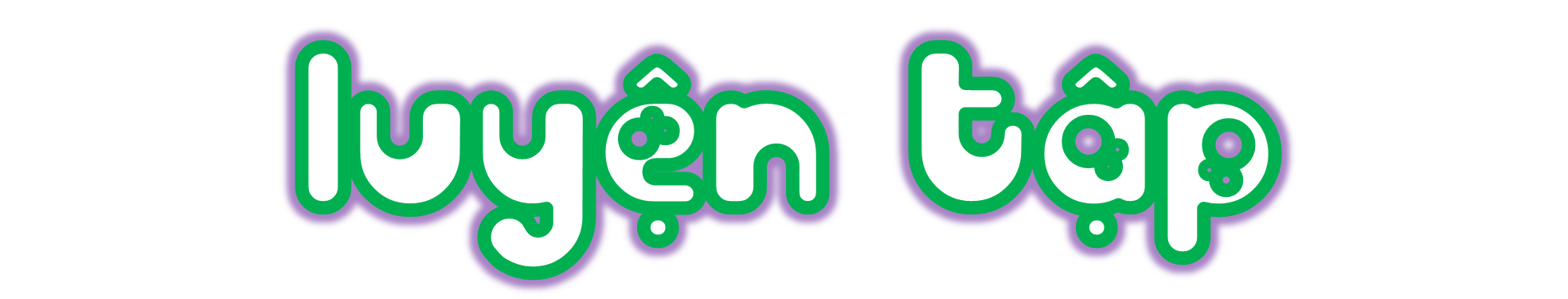 1. Số?
?
?
?
?
?
?
[Speaker Notes: Gv hỏi lại công thức tính các thành phần của phép chia và viết ra bảng]
2. Số?
?
b) 80 kg =  8  yến 
    200 kg =  2  tạ
    5 000 kg =  5  tấn
?
a) 500 kg =  5  tạ 
    400 yến =  40  tạ
    8 000 kg =  8  tấn
?
?
?
?
[Speaker Notes: GV cần ôn lại công thức đổi đơn vị đo khối lượng]
3. Tính bằng cách thuận tiện nhất.
b) 5 x 2 x 33 613
a) 2 136 x 5 x 2
d) 5 x 3 598 x 2
c) 2 x 392 x 5
3. Tính bằng cách thuận tiện nhất.
a) 2 136 x 5 x 2 = 2 136 × (5 × 2) = 2 136 × 10 = 21 360
b) 5 x 2 x 33 613 = (5 × 2) × 33 613 = 10 × 33 613 = 336 130
c) 2 x 392 x 5 = (2 × 5) × 392 = 10 × 392 = 3 920
d) 5 x 3 598 x 2 = 3 598 × (5 × 2) = 3 598 × 10 = 35 980
4. Một đoàn tàu hoả có 25 toa. Người ta sử dụng các toa tàu từ toa 16 đến toa 25 để chở hàng. Biết mỗi toa chở 12 tấn hàng. Hỏi đoàn tàu chở tất cả bao nhiêu tấn hàng?
4. Một đoàn tàu hoả có 25 toa. Người ta sử dụng các toa tàu từ toa 16 đến toa 25 để chở hàng. Biết mỗi toa chở 12 tấn hàng. Hỏi đoàn tàu chở tất cả bao nhiêu tấn hàng?
c
c
c
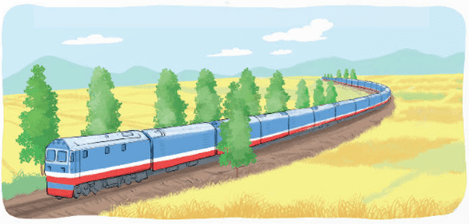 Bài giải
Số toa tàu dùng để chở hàng là:
	  (25 – 16) + 1 = 10 (toa)
Đoàn tàu chở tất cả số tấn hàng là:
	  12 × 10 = 120 (tấn)
			    Đáp số: 120 tấn hàng
[Speaker Notes: Bài này có nhiều cách giải nhé]
5. Trên đoạn đường dài 500 m,       cứ 10 m có một cột đèn. Biết cả hai đầu đoạn đường đều có cột đèn. Hỏi trên đoạn đường có bao nhiêu cột đèn?
5. Trên đoạn đường dài 500 m,       cứ 10 m có một cột đèn. Biết cả hai đầu đoạn đường đều có cột đèn. Hỏi trên đoạn đường có bao nhiêu cột đèn?
c
c
c
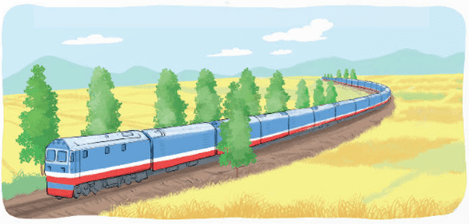 Bài giải
Tính từ một đầu đường, cứ 10 m ta gọi là một khoảng cách.
Trên đoạn đường 500 m số khoảng cách là:
		500 : 10 = 50 (khoảng cách.
Số cột đèn trên đoạn đường đó là:
		50 + 1 = 51 (cột)
		                 Đáp số: 51 cột đèn
Chúng mình cùng trình bày bài vào vở nào!
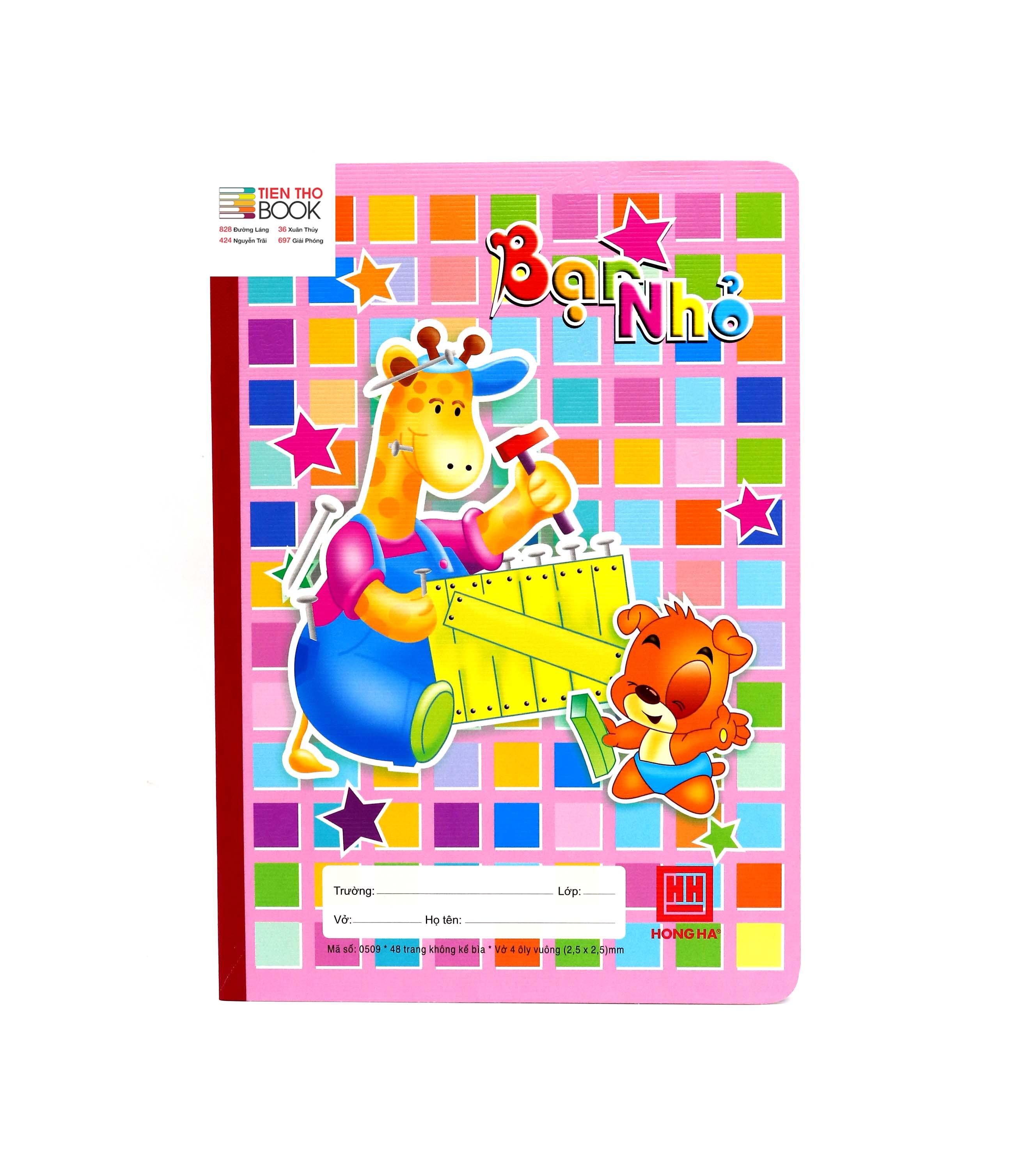 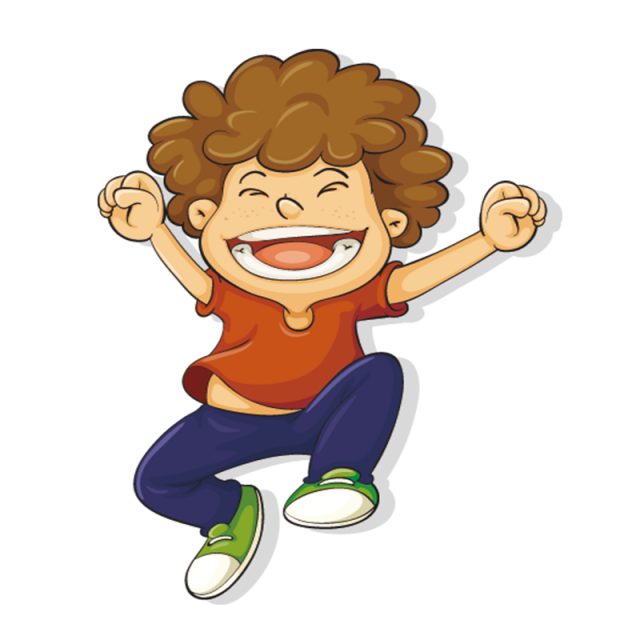 [Speaker Notes: GV có thể cho HS trình bày bài nào phù hợp]
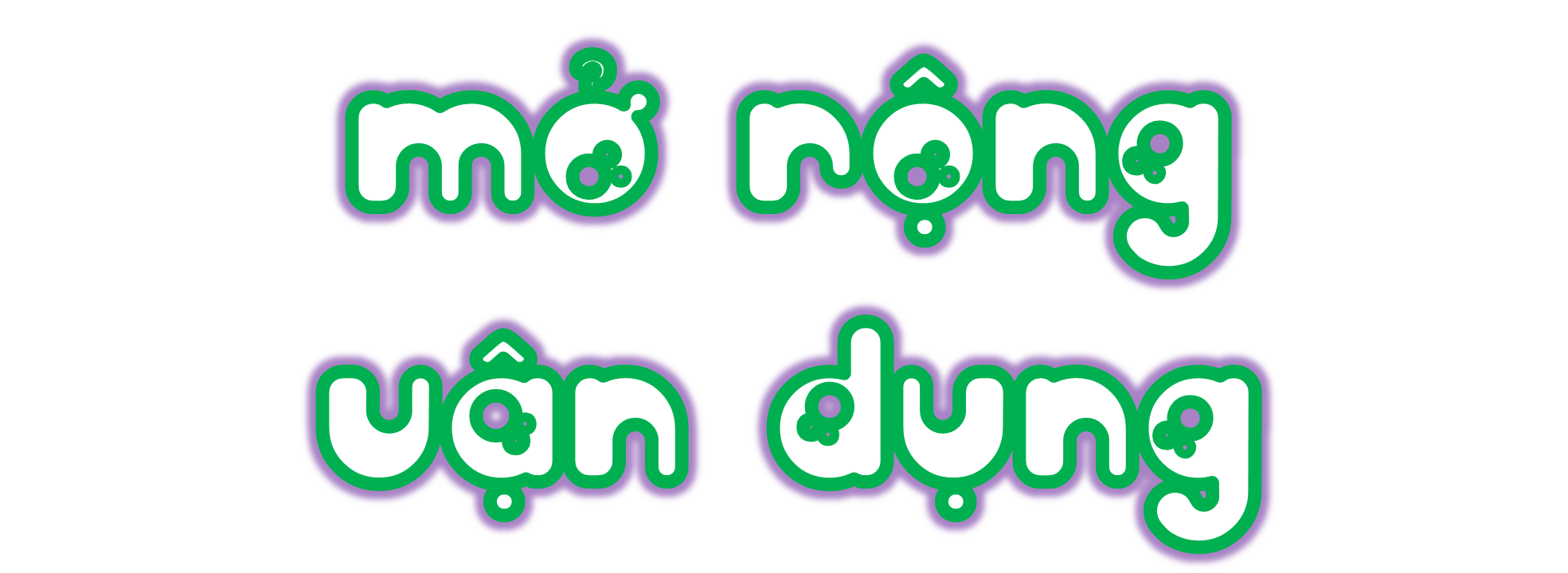